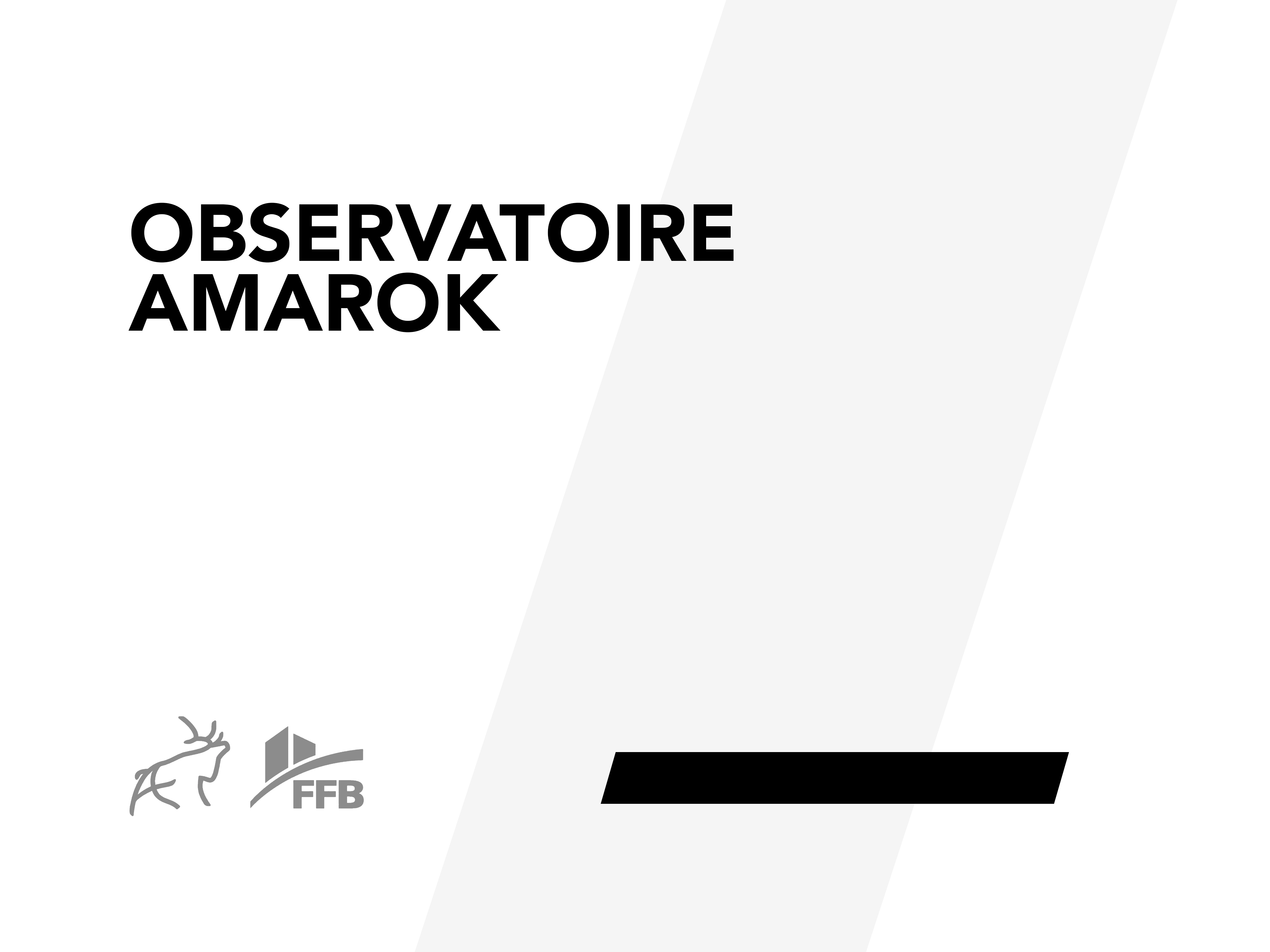 Le  09 avril 2020
Comment se préserver aujourd'hui pour mieux redémarrer demain ?
Salon Artisanature - mende
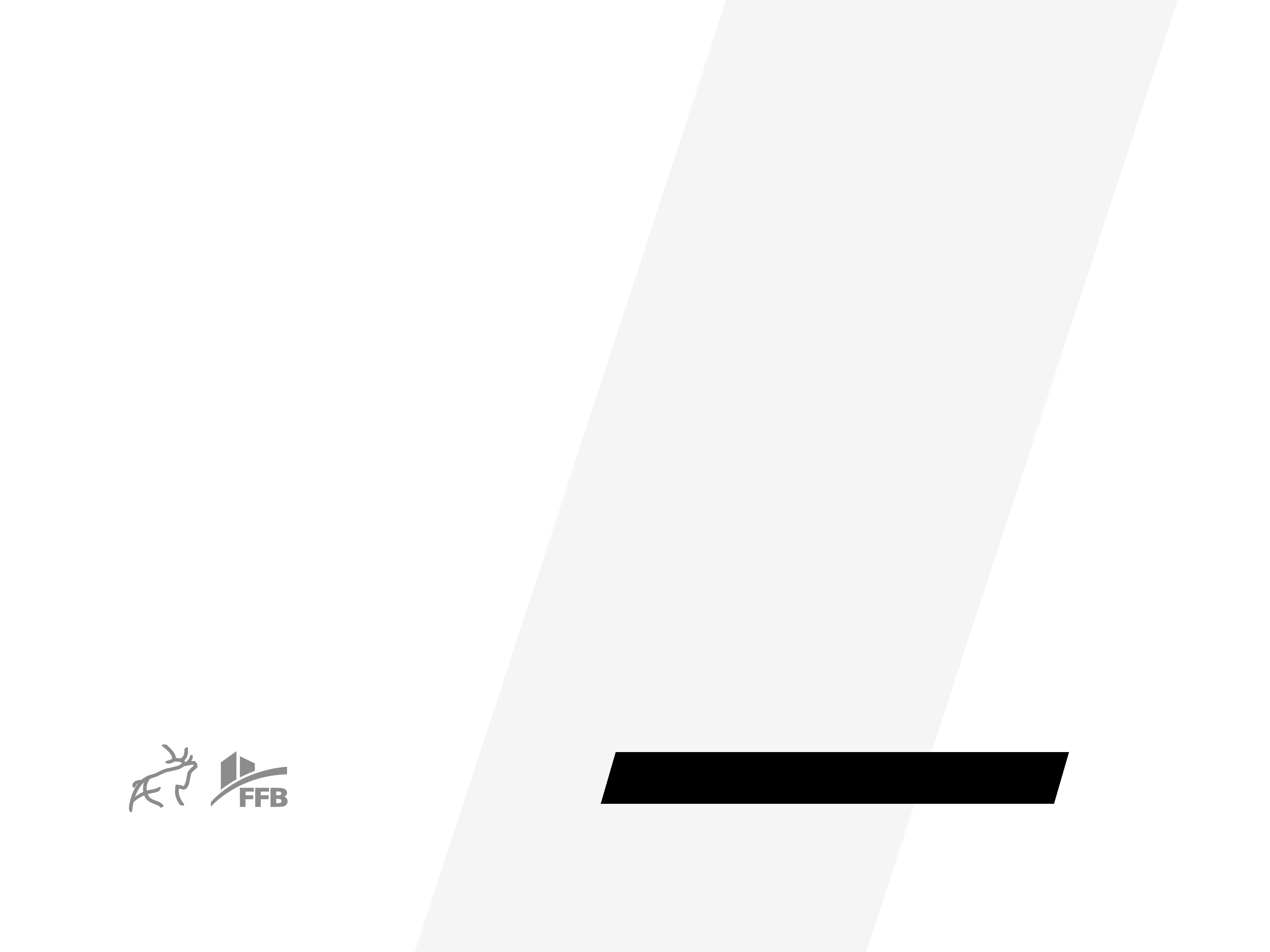 Comment se préserver aujourd’hui pour mieux redémarrer demain?
QUELQUES pratiques EFFICACES!
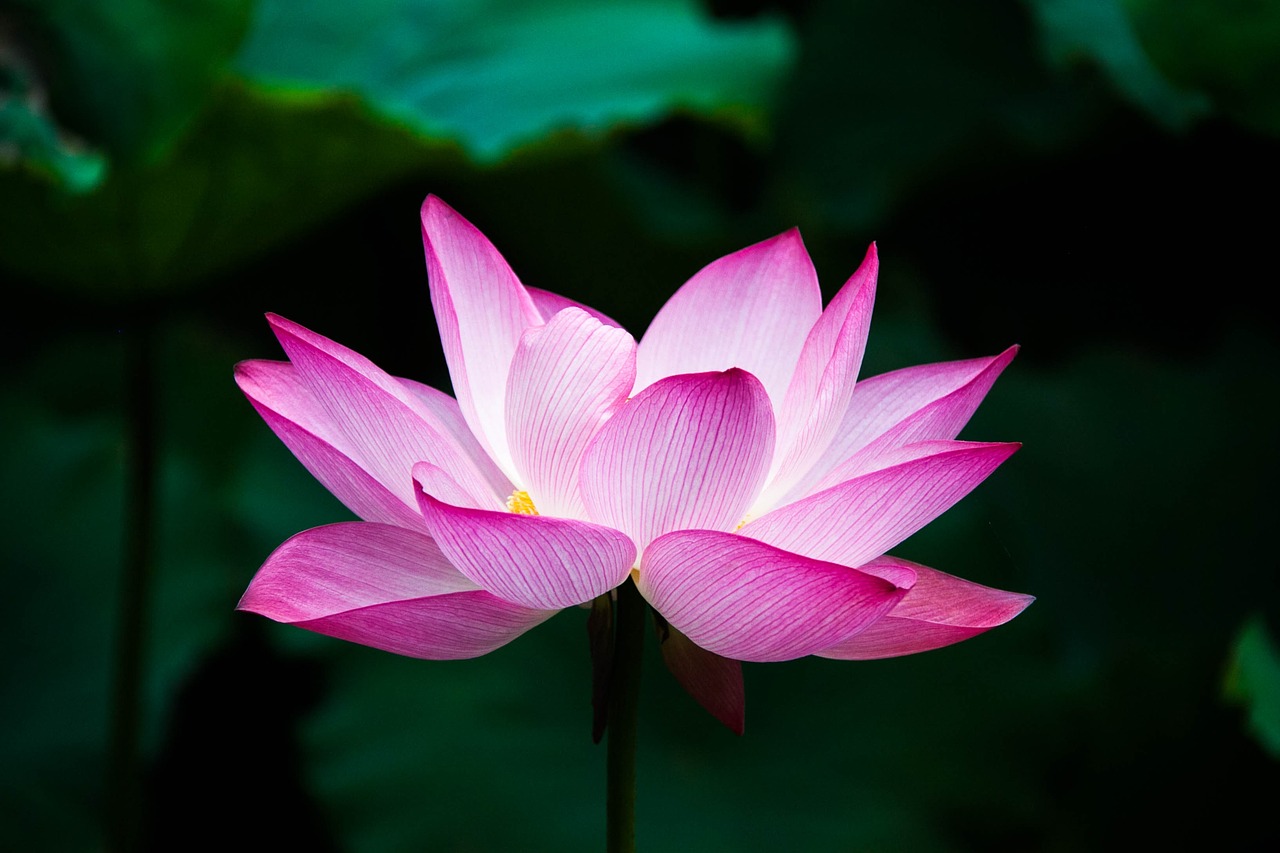 Sophrologie 
(Appli « Sophrologie avec petit bambou »)
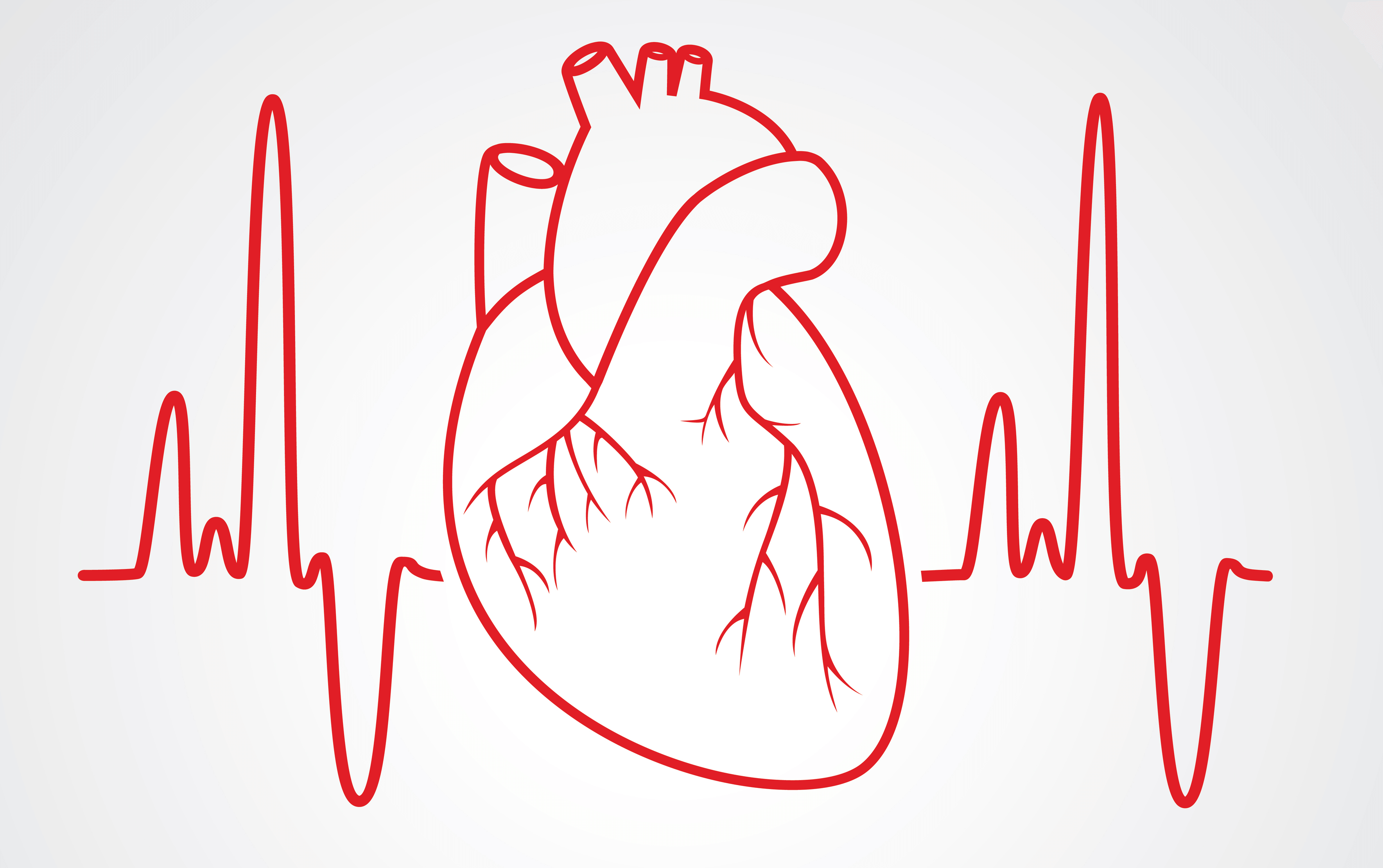 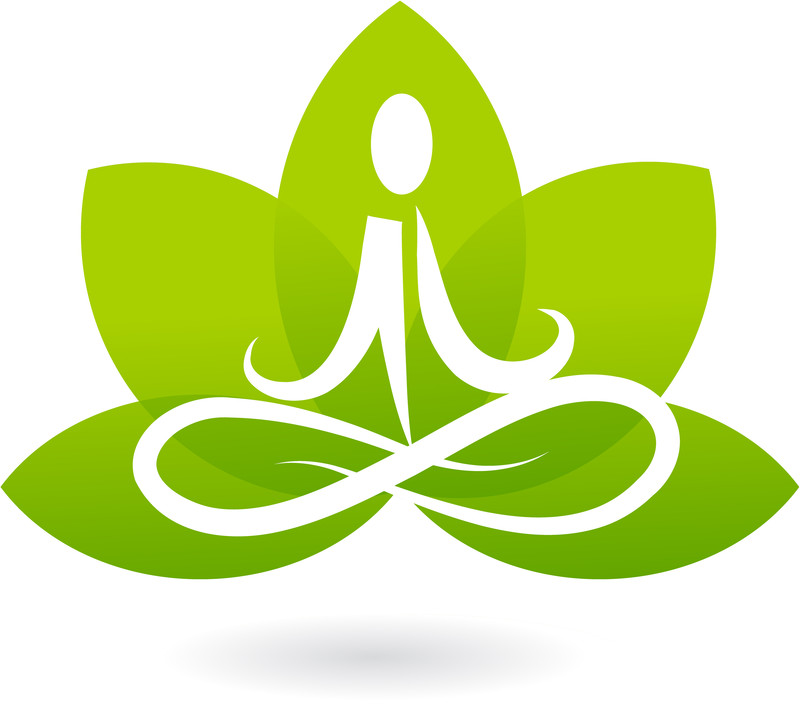 Cohérence cardiaque
(Appli « Respirelax + »)
Méditation pleine conscience (Mindfulness)
(Appli « Petit Bambou » ou  « Mindful attitude »)
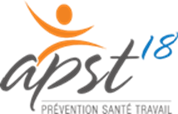 Grande soirée du dirigeant – APST 18
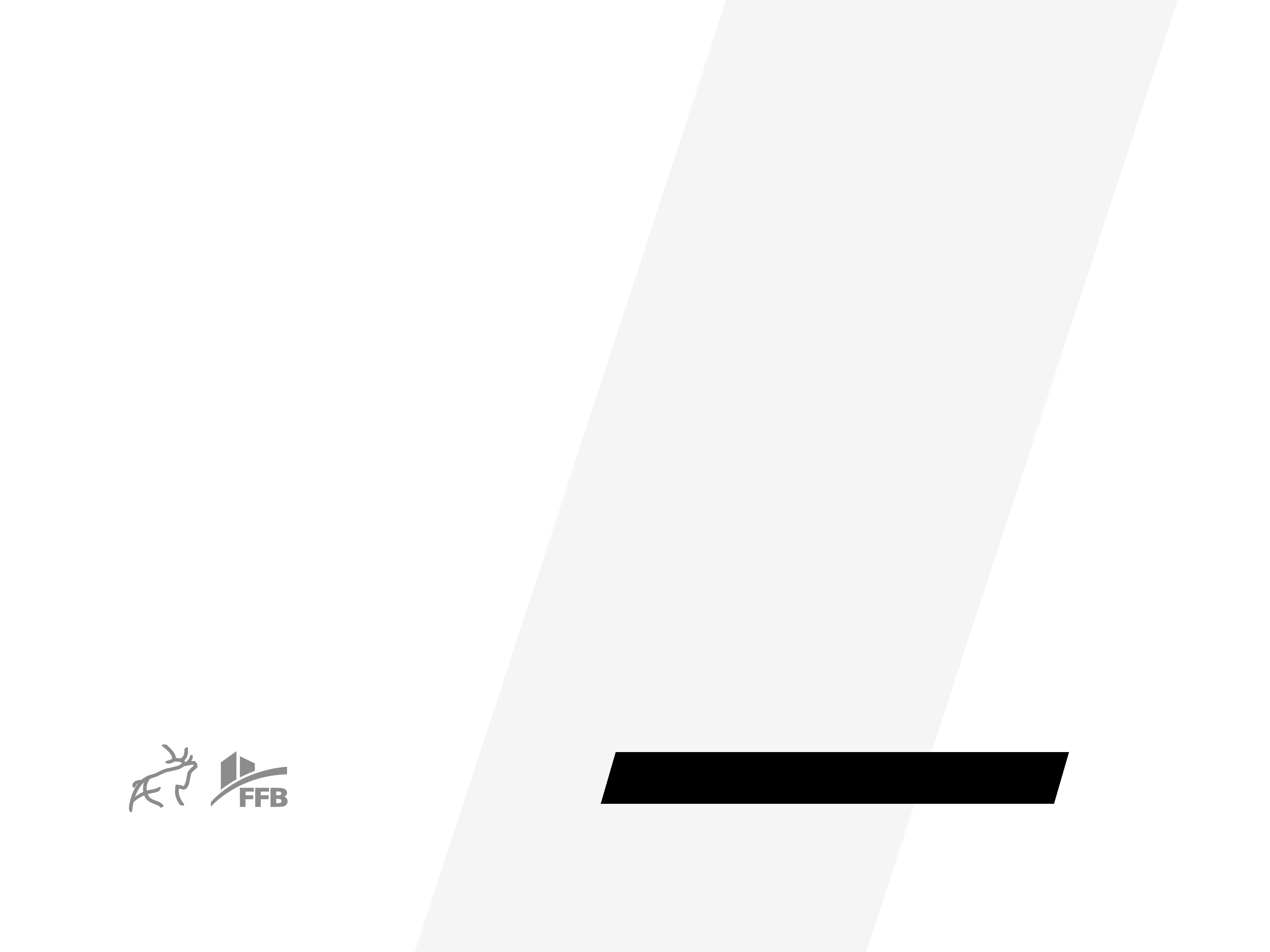 Comment se préserver aujourd’hui pour mieux redémarrer demain?
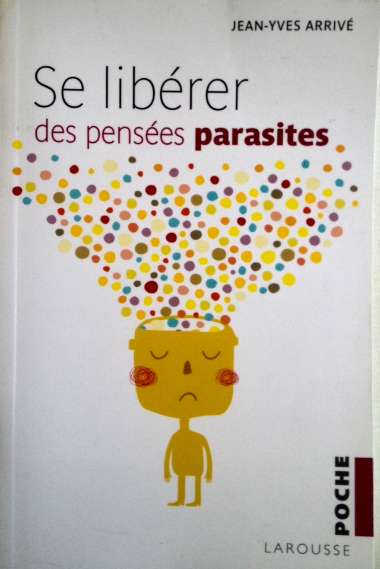 Quelques livres
Quelques livres
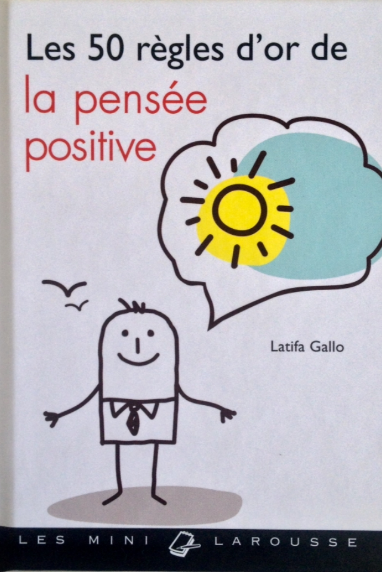 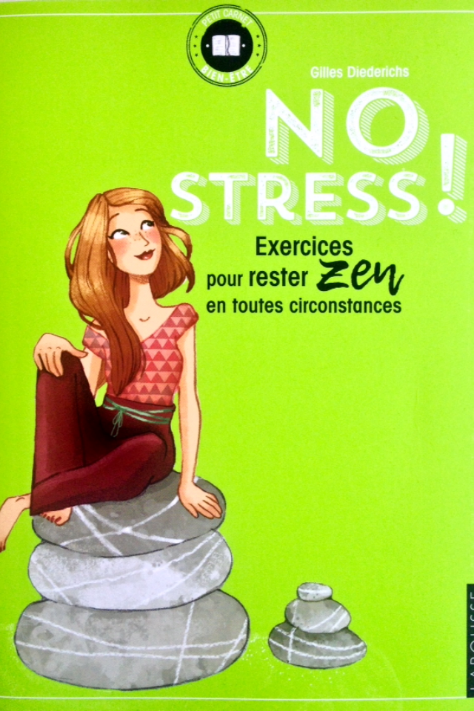 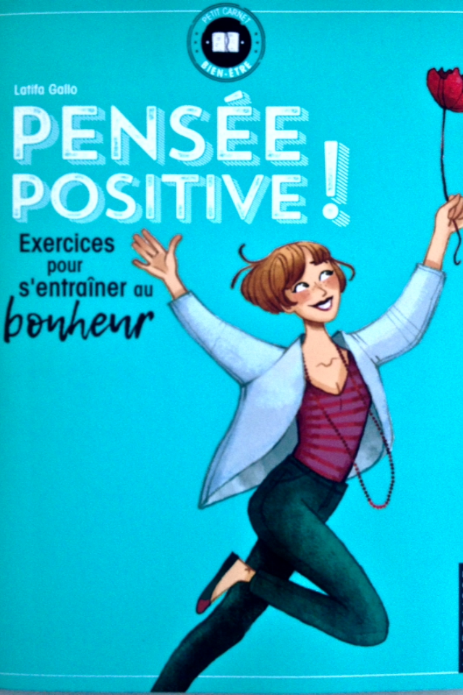 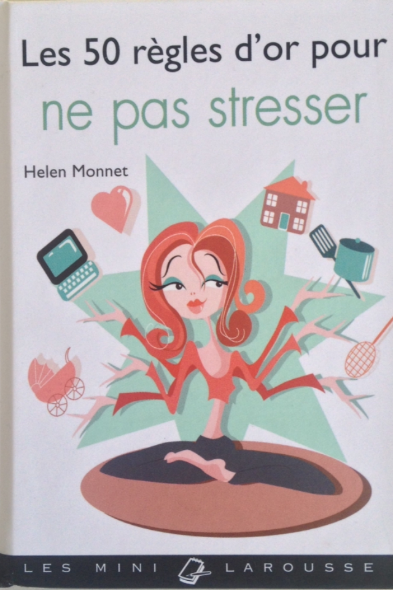 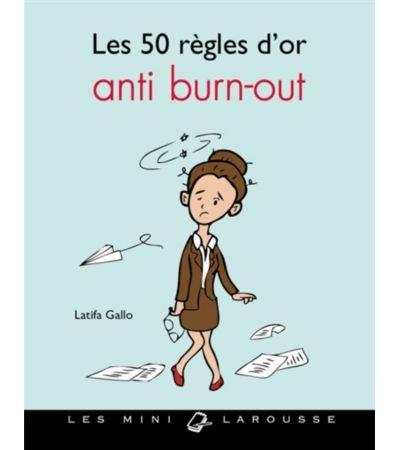 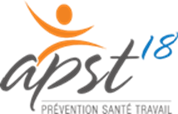 Grande soirée du dirigeant – APST 18
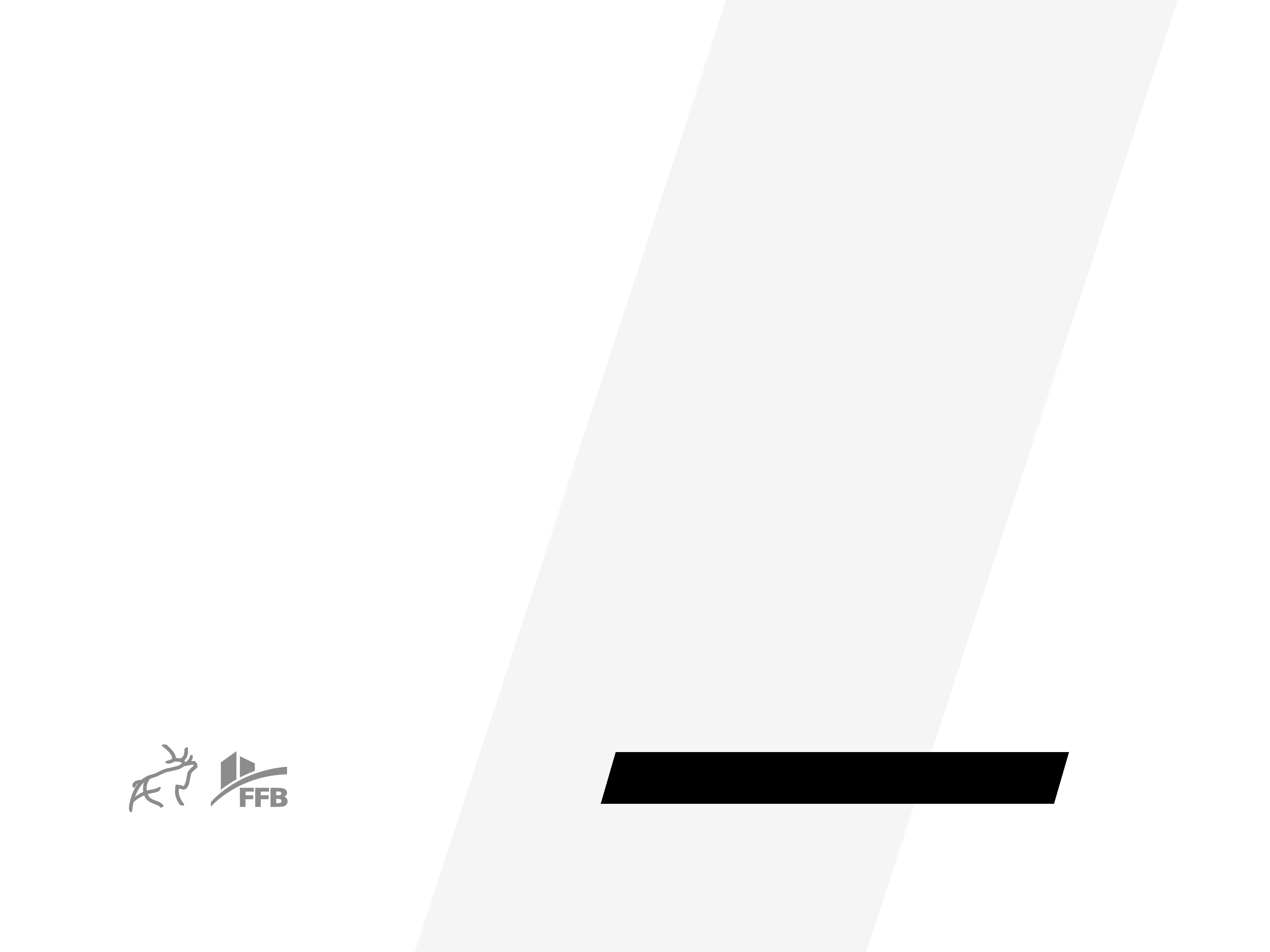 Comment se préserver aujourd’hui pour mieux redémarrer demain?
En PRÉVENTION : UNE PLATEFORME D’Écoute PSYCHOLOGIQUE
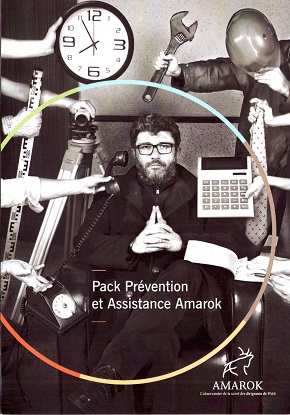 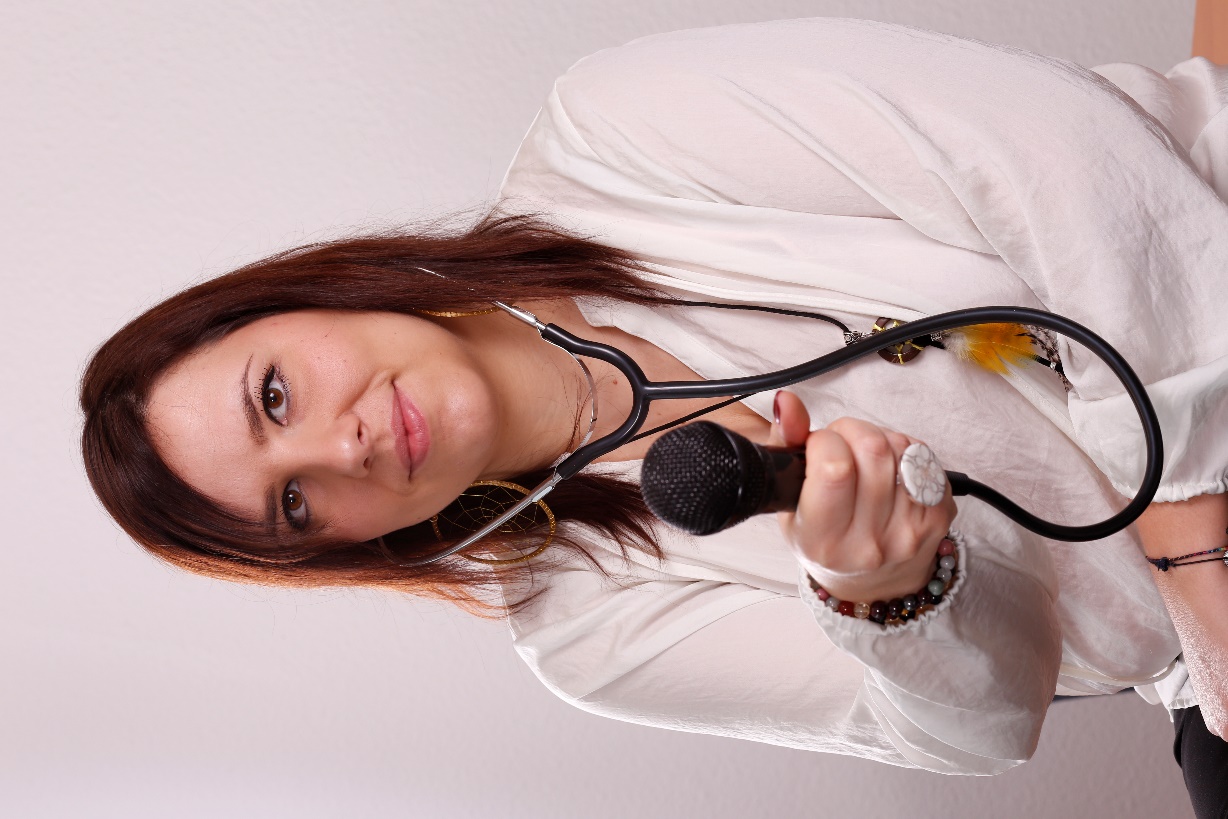 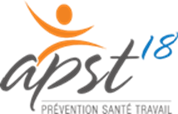 Grande soirée du dirigeant – APST 18
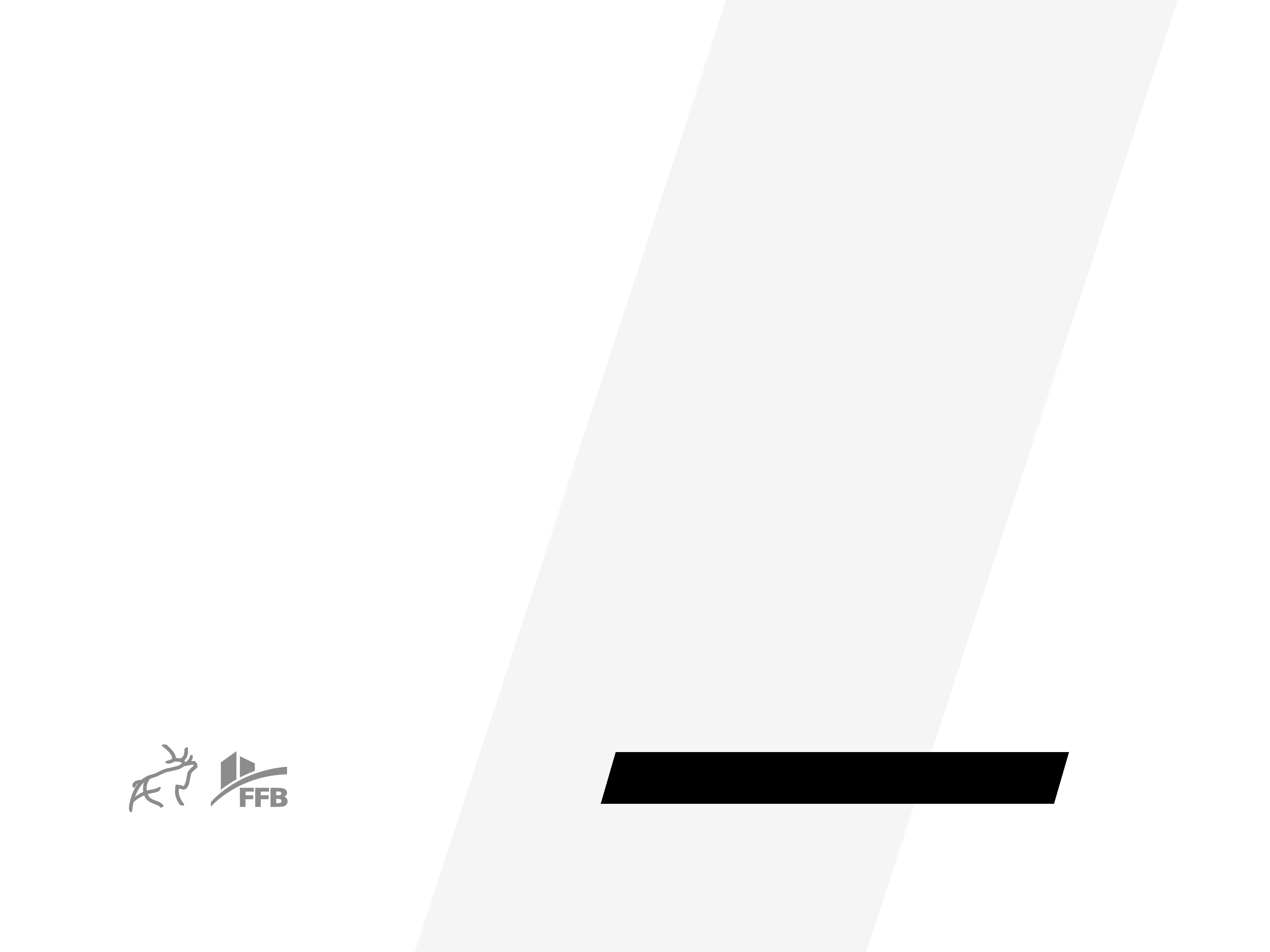 Comment se préserver aujourd’hui pour mieux redémarrer demain?
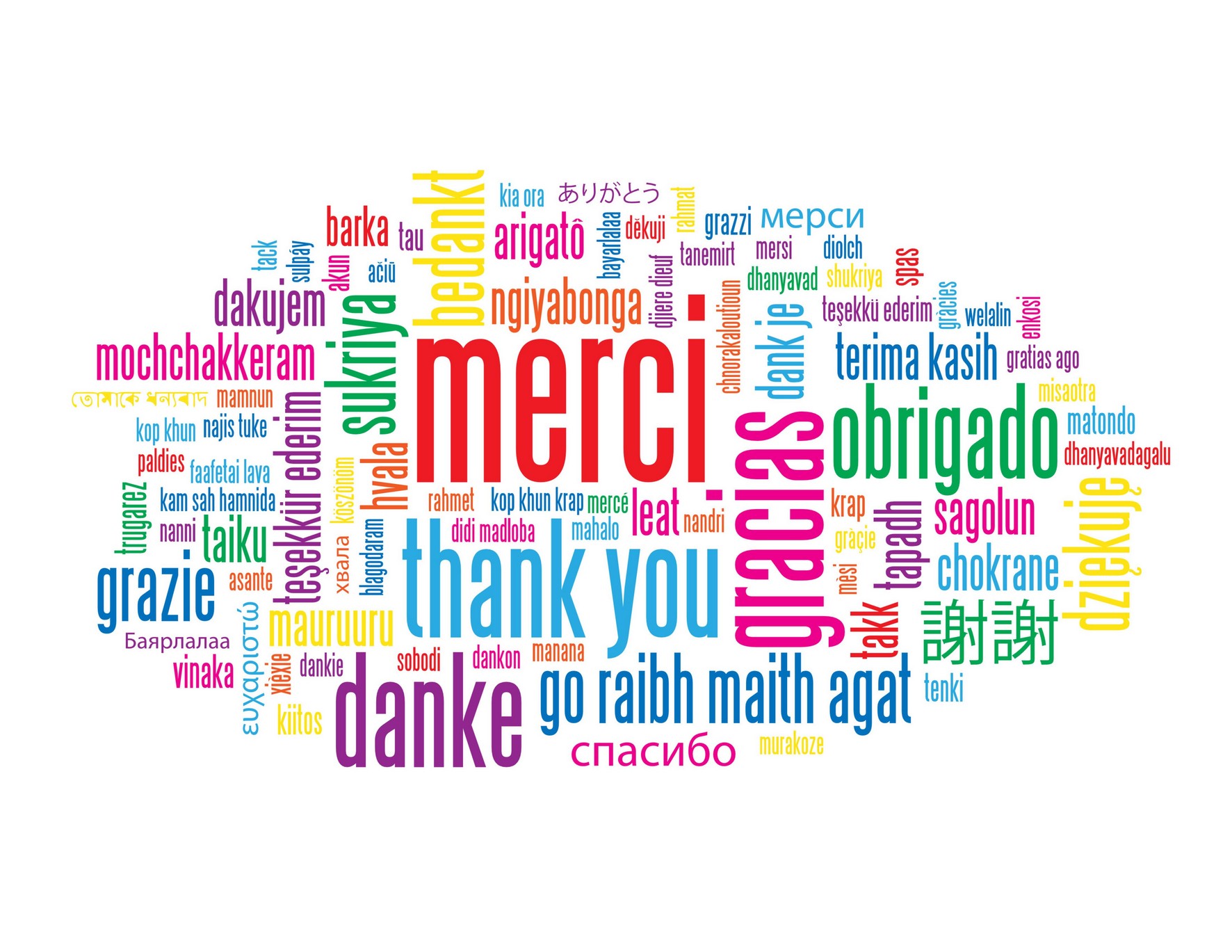 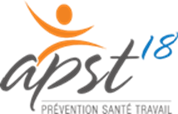 Grande soirée du dirigeant – APST 18